Request Approval for Your Event’s Visual Theme
How to use this file?
Please provide as much information about your event, the concept behind the visual theme, and the need to distinguish this event.
Include a point of contact and any sponsor/organizer/partner logos.
Use the sample slides we provide and adjust them, as necessary.
Consider all materials the theme will be applied to, like banners, signs, invitations, decorations, etc.
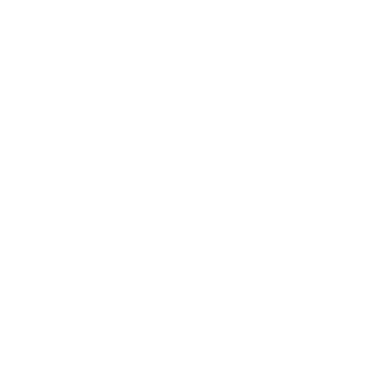 Download an example for a complete document
After completing the document, please submit it for ‘Design Approval’ through Edesk, or email it to: brand@kfupm.edu.sa
About
Detailed information about the event
Concept
The concept behind your visual theme, how does it align with the topic of event?
Main Banners
Arabic Version
English Version
Color Palette
Add the color palette used for your visual theme (primary color, secondary colors, and/or gradients). Adjust the number of colors as needed.
Tracks Color codes
Add color coding if your event includes different tracks, or has multiple offerings (Workshops, webinars, Keynote speeches, etc.).
Track 1
Track 2
Track 3
Track 4
Information about the track
Information about the track
Information about the track
Information about the track
Visual Elements
Any visual elements that will consistently be used through your designs (shapes, patterns, images, gradients, etc.)
Social Media
هل ترغب في أن تكون جزءاً من مستقبل الصناعة والتعدين؟ انضم لبرنامج علوم وهندسة التعدين في #جامعة_الملك_فهد_للبترول_والمعادن وساهم في تحويل الثروات المعدنية إلى فرص تنموية مستدامة ومبتكرة. #مستقبلك_في_التعدين #Your_Future_in_Mining #KFUPM
Lorem, Ipsum DolorLorem ipsum dolor sit amet, consectetuer adipiscing elit tincidunt ut laoreet dolore magna aliquam erat volutpat. more...
Email
هل ترغب في أن تكون جزءاً من مستقبل الصناعة والتعدين؟ انضم لبرنامج علوم وهندسة التعدين في وساهم في تحويل الثروات المعدنية إلى فرص تنموية مستدامة ومبتكرة.
Stage Design
Decoration
Printables
Thank you!